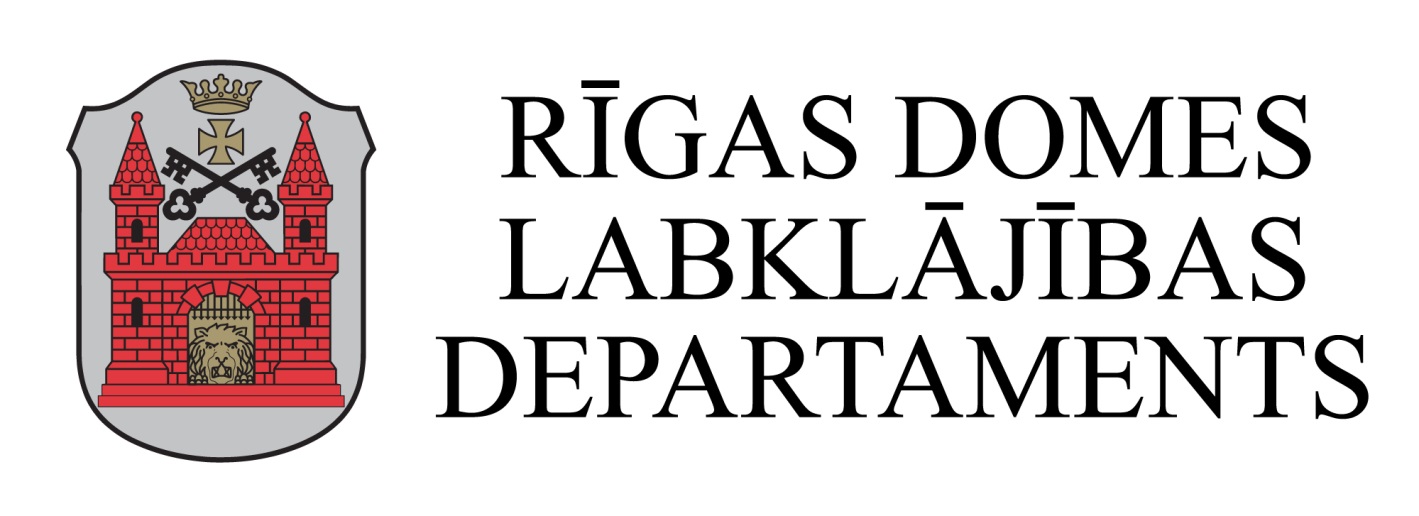 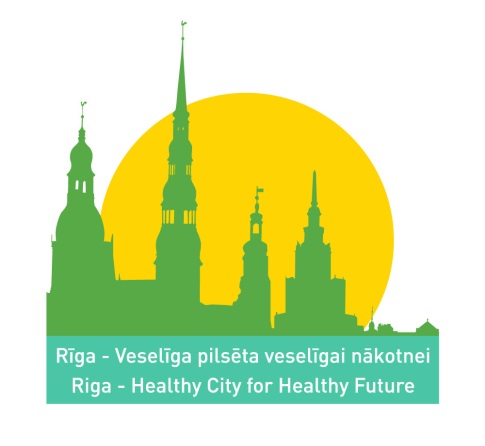 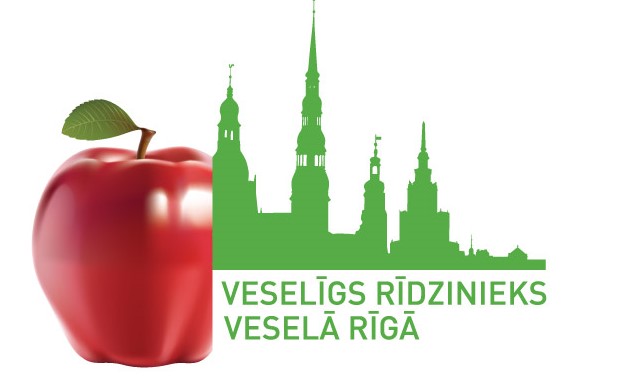 Население Латвии на 2015 год составляет 1 993 300  человекВ Риге проживает  почти 695 539 человек ( 385 009 женщин и 310 530 мужчин)
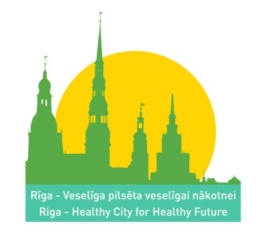 Рига – здоровый город
6 июня  2014  Всемирная организация здравоохранения,  во главае с представителем латвийской  стороны Айгой Руране  вручила  меру города Риги  Нилу Ушакова  сертификат на присоединение Риги  к движению Всемирной организации здравоохранения европейских стран Здоровые города.
Рига, является  одним из четырех городов  ( Череповец (Россия), Дрезден (Германия), Frederiksberg (Дания). В настоящее время 80 европейских городов подали заявки на эту фазу проекта.
Присоединившись к проекту Здоровые города ВОЗ, Рижское самоуправление подтверждает , что город готов участвовать в достижении целей укрепления здоровья населения, в сотрудничестве с Всемирной организацией здравоохранения.
Города, участвующие в стадии проекта VI, намерены: 
  улучшить здоровье, каждого гражданина, и сократить неравенства в отношении здоровья; 
 улучшить управление, реализацию "здоровья во всех стратегиях" . Присоединившись к проекту, руководство города подтверждает политическую волю и предоставляет доказательства о причастности во всех целях проекта.
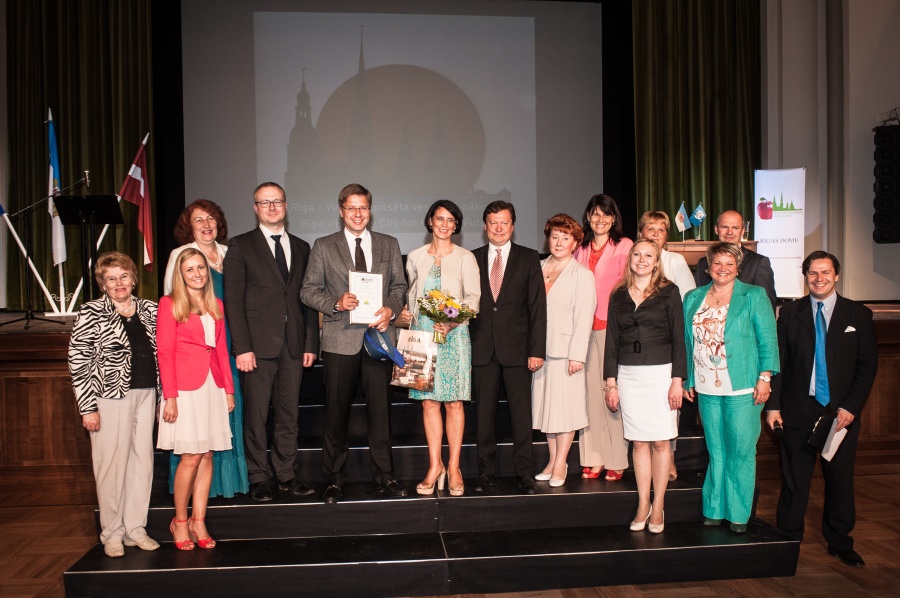 Политическая и административная система Риги
Рижская дума (60 депутатов)
Комитет социальной защиты (16 депутатов)
Департамент благосостояния(60 работников)
Управление здравоохранения
Социальное управление
5
Бюджет
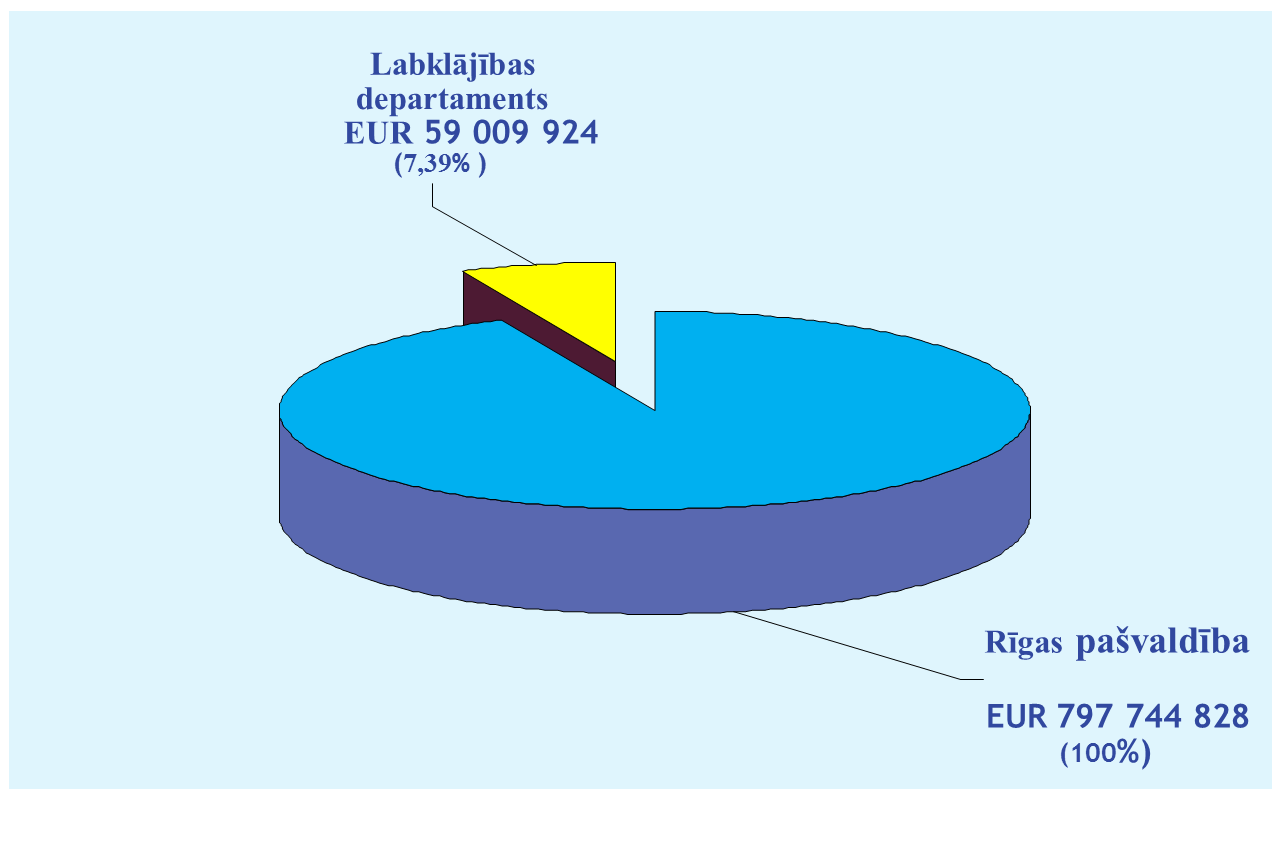 6
Роль местного правительства в продвижении общественного здоровья и профилактики заболеваний
В соответствии с Законом  местного самоуправления:


«Обеспечить доступ  медицинской помощи, а также популяризация здорового образа жизни и спорта»
Документы планирования политики Риги
≪Здоровый рижанин – в (далее –
Долгосрочная стратегия развития Риги до 2025 года, нацелены на реализацию трех главных желаний или основных потребностей рижан: 

возможность получать доходы, содержать себя и свою семью;
возможность получать образование, развиваться, найти себя и ощутить свою принадлежность;
 возможность жить в удобной, безопасной и здоровой среде. 

Рижское самоуправление в 2012 году утвердило стратегию в области здравоохранения общества Рижского самоуправления ≪Здоровый рижанин – в здоровой Риге≫ на период с 2012 по 2021 год .
Главная цель стратегии нацелена на улучшение состояния здоровья жителей Риги и уменьшение числа преждевременных смертей
Здоровая семья
Национальное и международное сотрудничество
Репродуктивное здоровье
Популяризация здорового образа жизни:
Процесс, позволяющий людям повысить контроль, а также улучшить свое здоровье(ВОЗ)
Здоровое питание и физически активный здоровый образ жизни
Массовые, публичные мероприятия
Безопсность, профилактика травматизма
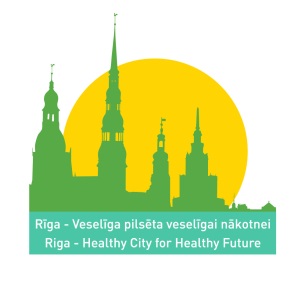 Профилактика зависимостей
Гигиена ротовой полости
Профилактика инфекционных заболеваний
Психоэмоциональное здоровье
9
10
11
Популяризация  здорового образа жизни в Риге
Дискуссии в школах и летних лагерях  проводимые специалистами Департамента благосостояния
Учебные семинары, которые проводят специалисты Департамента благосостояния
Общественные организации
(в результате конкурсов)
Учителя
Школьный медицинский персонал
Психологи
Родители
Ученики
Групповые занятия
Лекции в школах
Практические занятия
Информативные материаллы
Публичные лекции
Социальные работники
Физические занятия
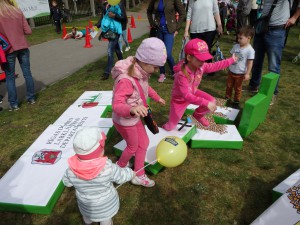 Здравоохранение в Риге
Организации
Мониторинг соглашения
Доступность здравоохранения
Сотрудничество с специалистами  медицинских организаций
«Рижский центр здоровья»
 (6 филиалов)
Управление качеством услуг, оборудование
Медицинский персонал
1-я Рижская больница
2-я Рижская больница
Рижский родильный дом
Доступность также для людей с особыми потребностями (пандусами, информация и т.д.
Здравоохранение в Риге
DIA+LOGS –программа профилактики ВИЧ ( обмен шприцов, консультации специалистов)
Комнаты здоровья Рижской думы. Здесь жители могут получить бесплатные консультации о влияющих на здоровье факторах.
получить консультации о влияющих на здоровье факторах и мерах по улучшению здоровья
Поддержка программы DOTS по борьбе с туберкулезом 
( амбулаторный курс лечения)
Поддержка доноров крови
Доступность информации
Социальные сети  (facebook)
Социальная поддержка, официальный сайт Департамента Благосостояния 
( www.rdld.lv)
Здравоохранение; укрепление здоровья в Риге; возможность отправить вопрос, касающийся темы здоровья
 ( www.veseligsridzinieks.lv)
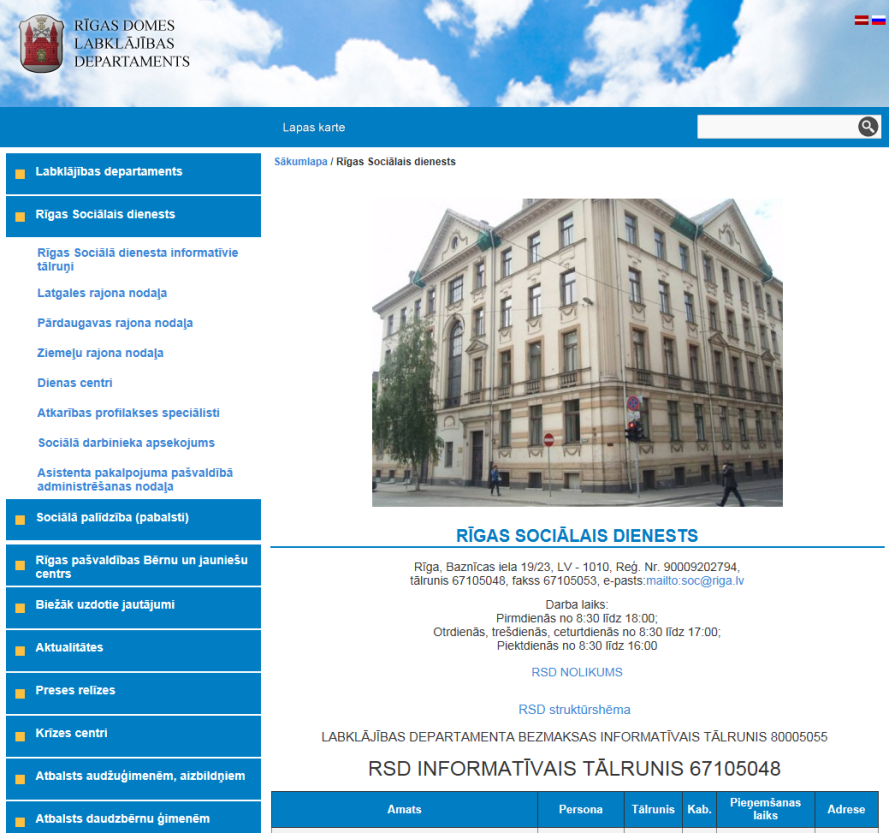 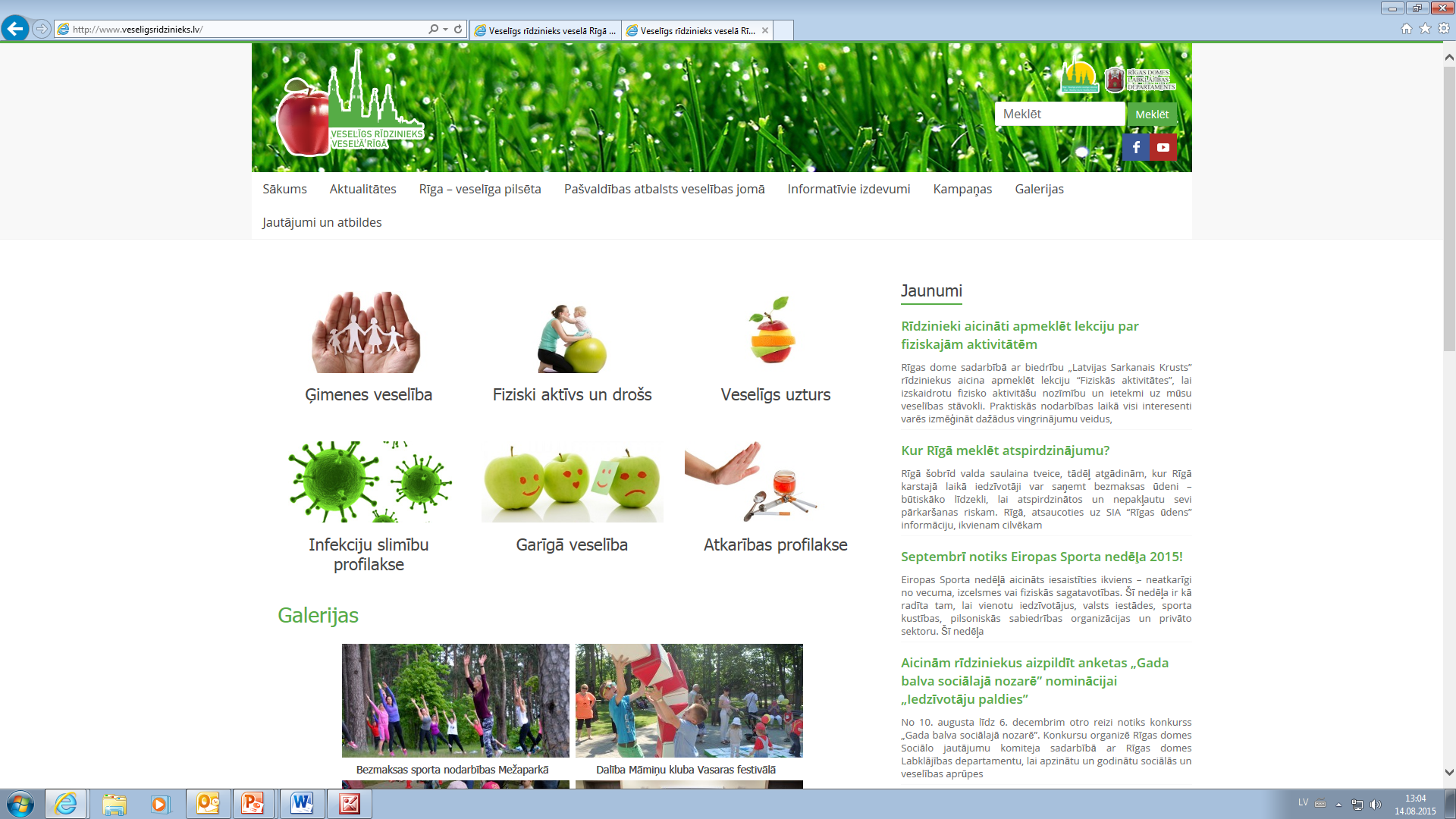 Популяризация здорового образа жизни (Здоровое питание, физические нагрузки, психическое здоровье и т.д.)
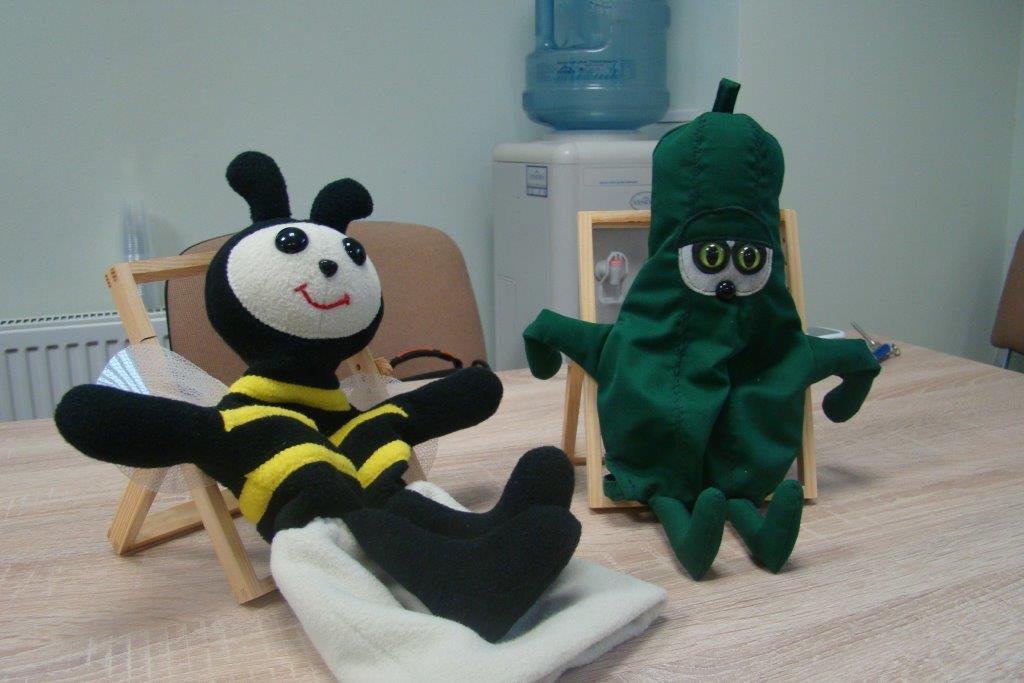 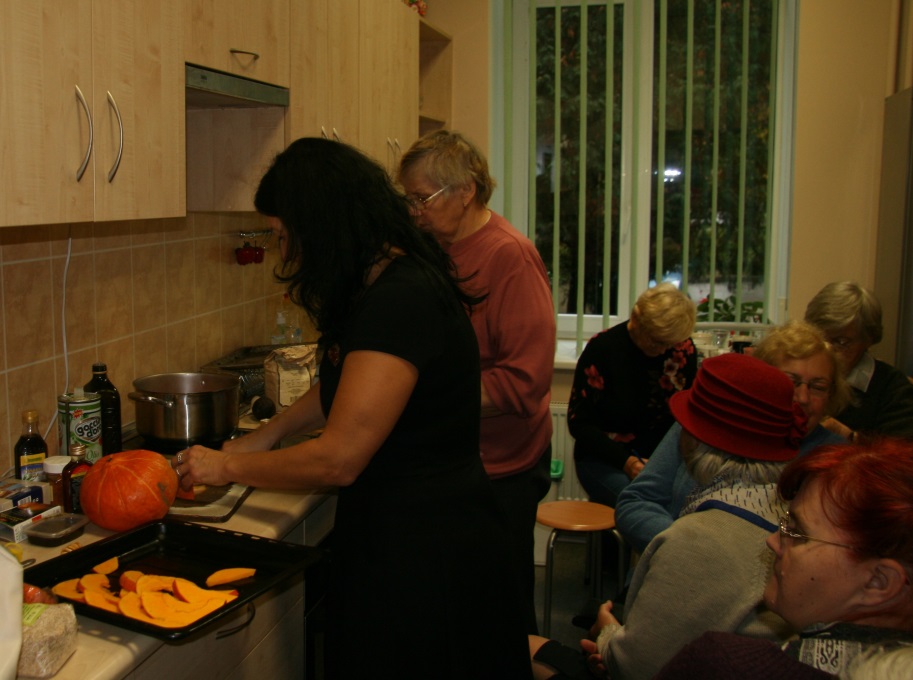 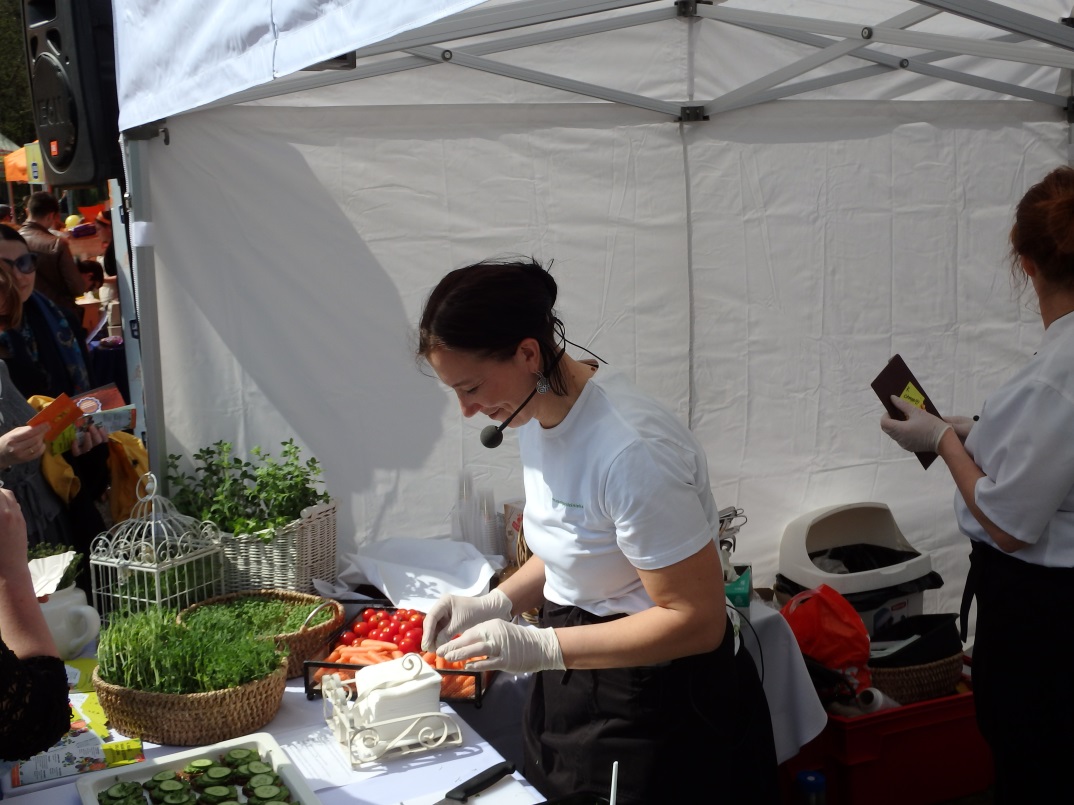 Здоровье ротовой полости
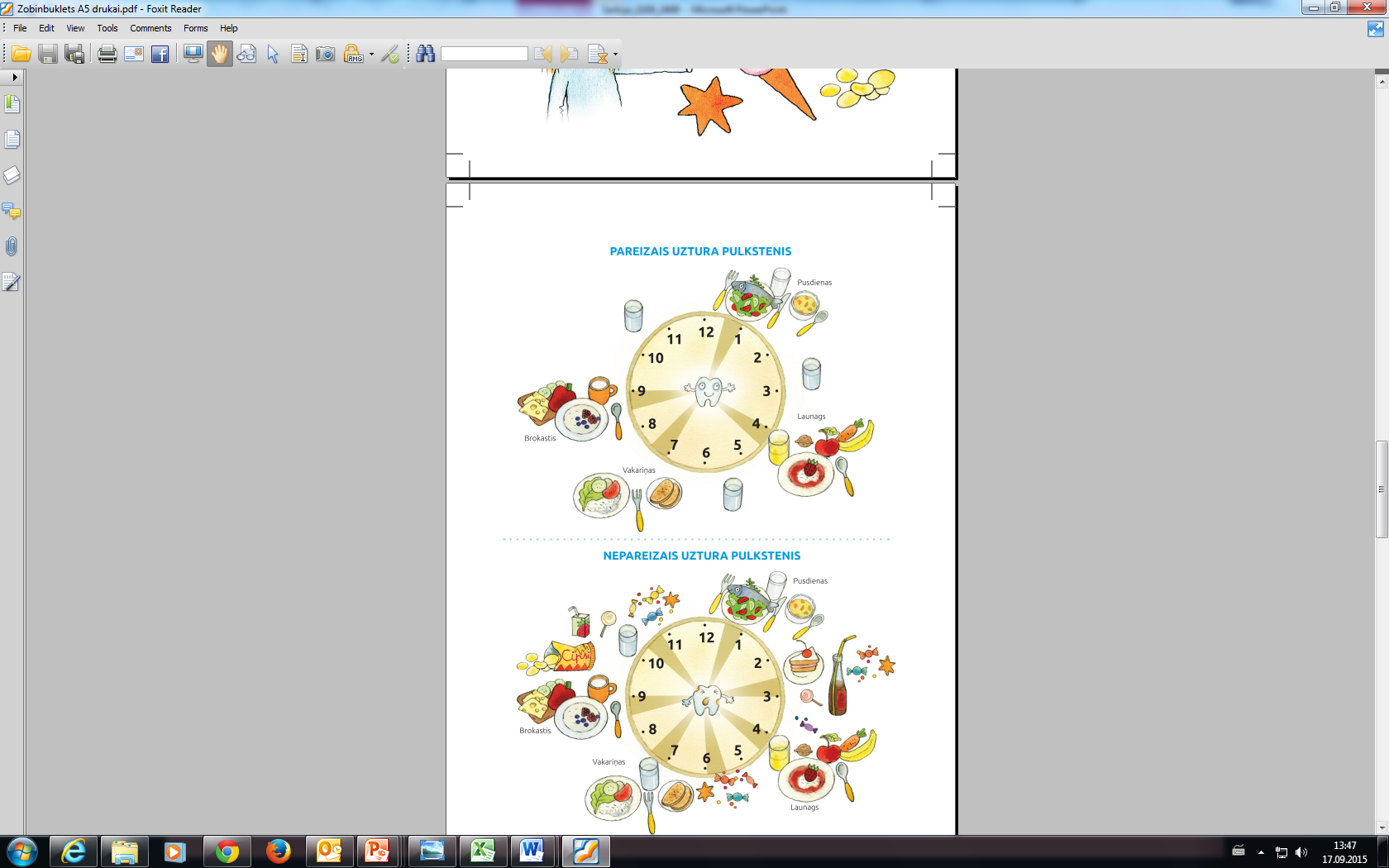 Целевая аудитория: специалисты,родители, ученики
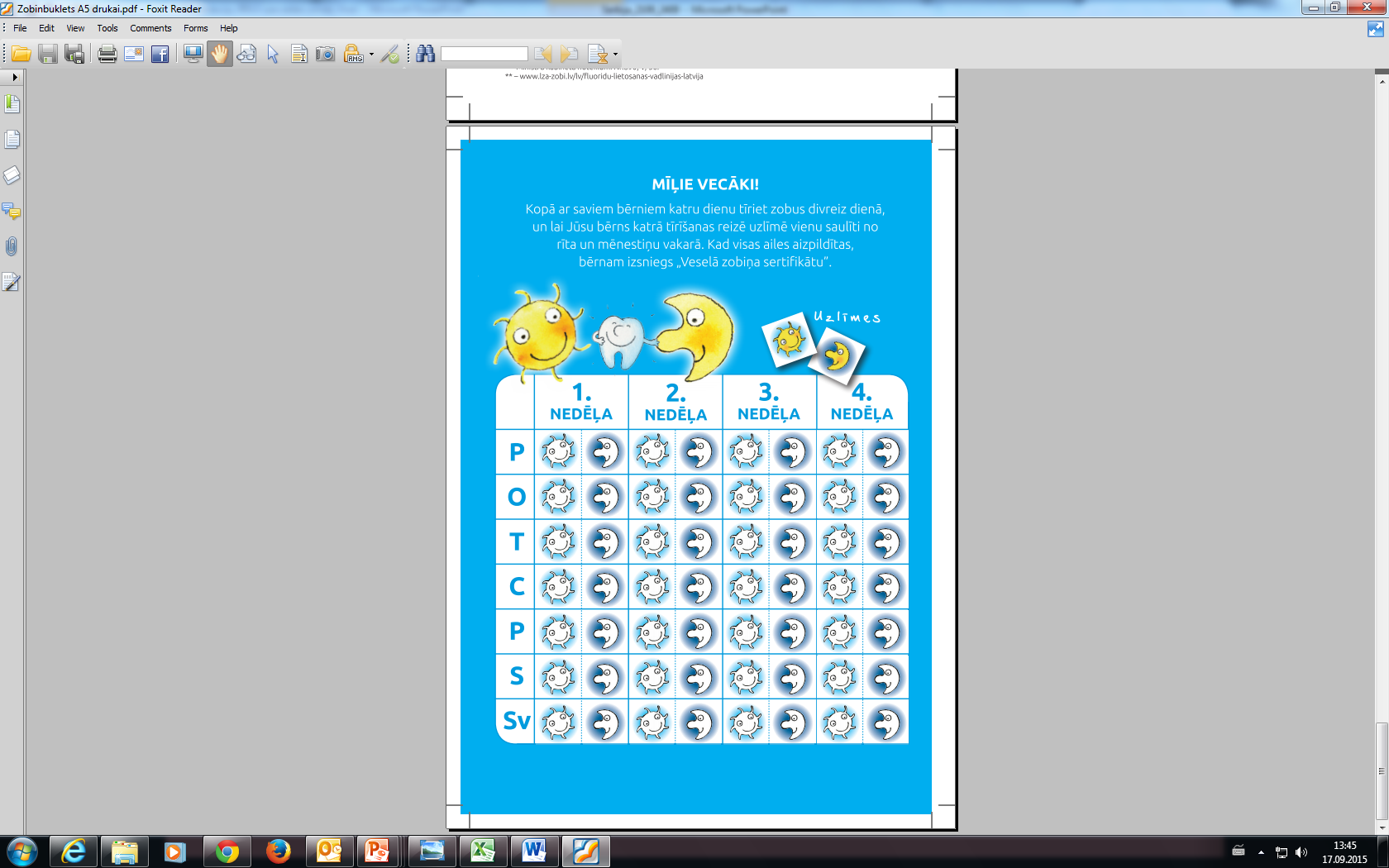 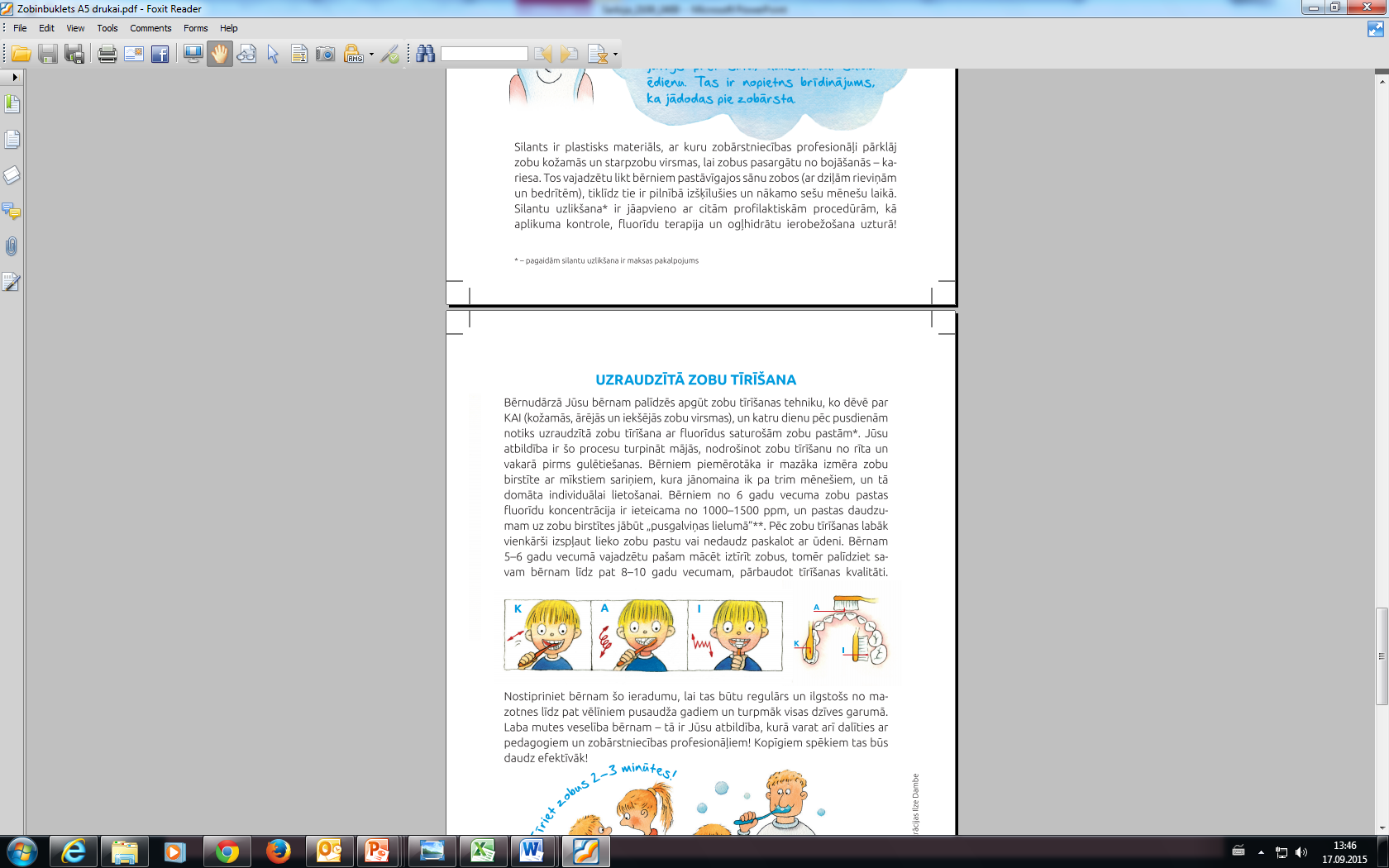 Информационный объект в Риге на Центральном рынке:Пирамида здорового питания
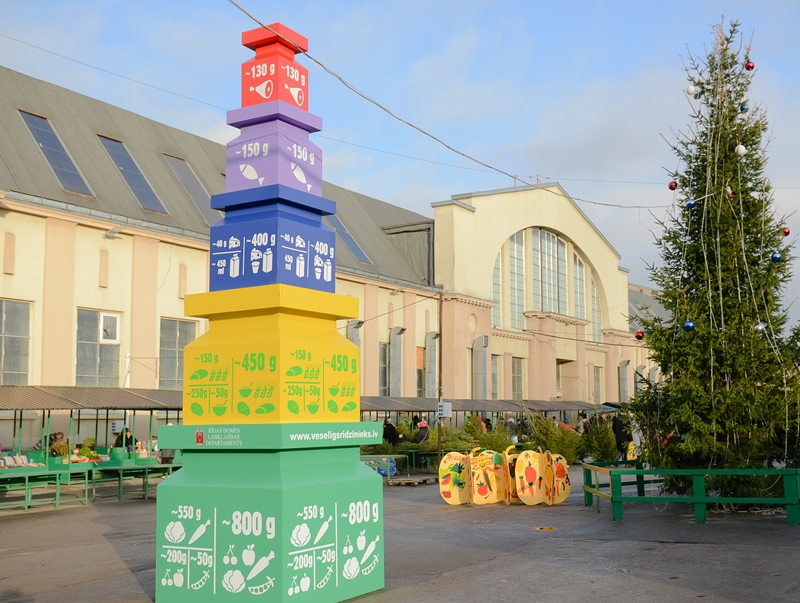 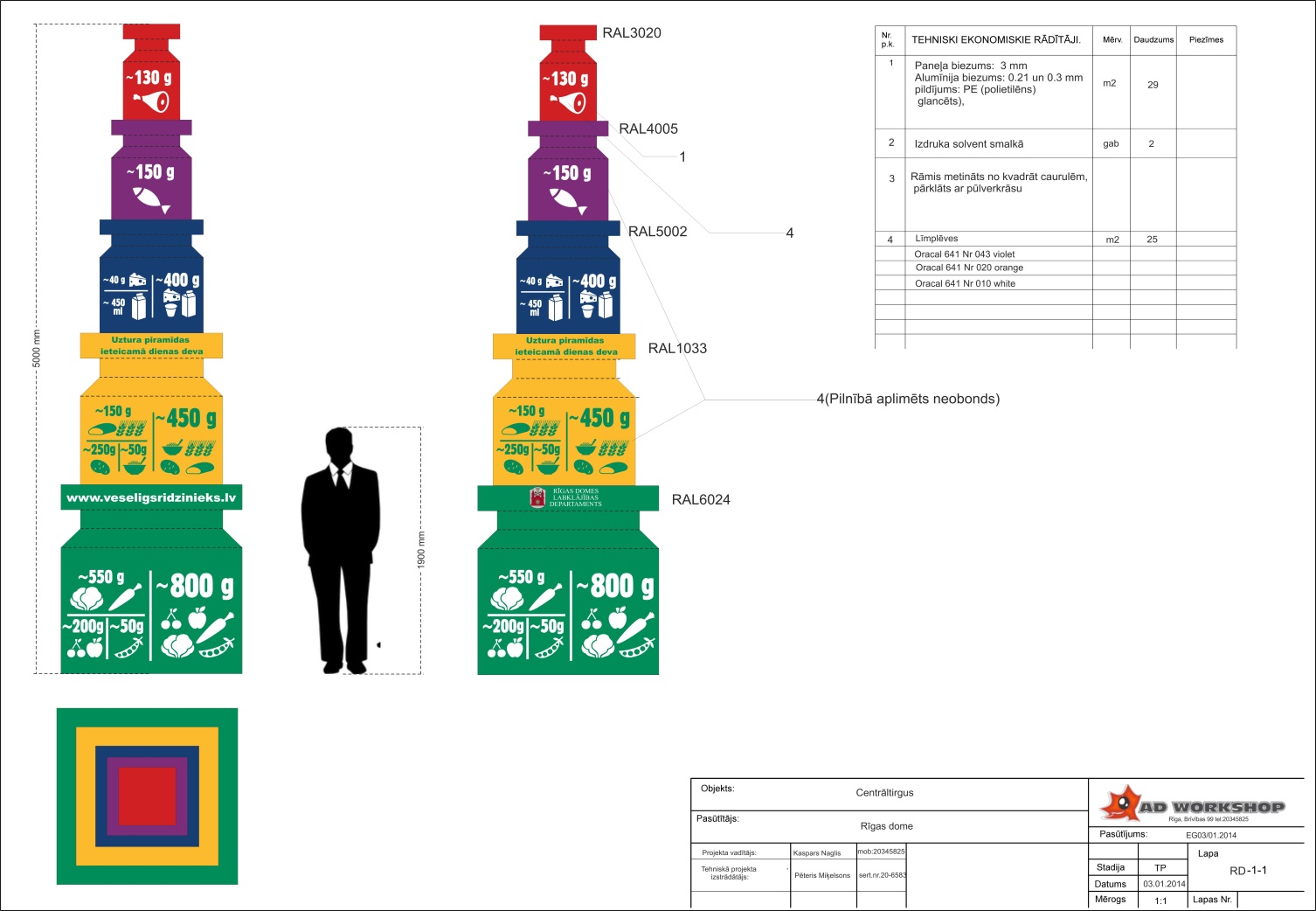 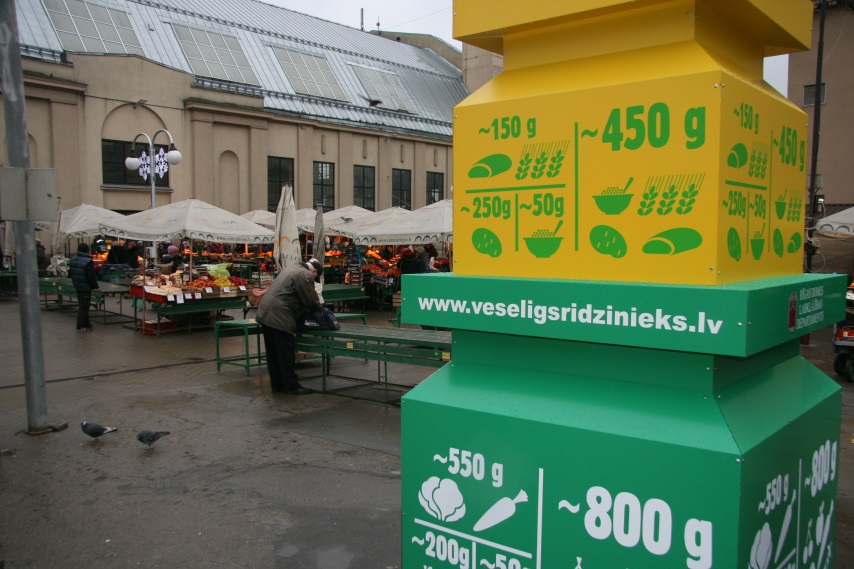 Физическая активность и профилактика травматизма
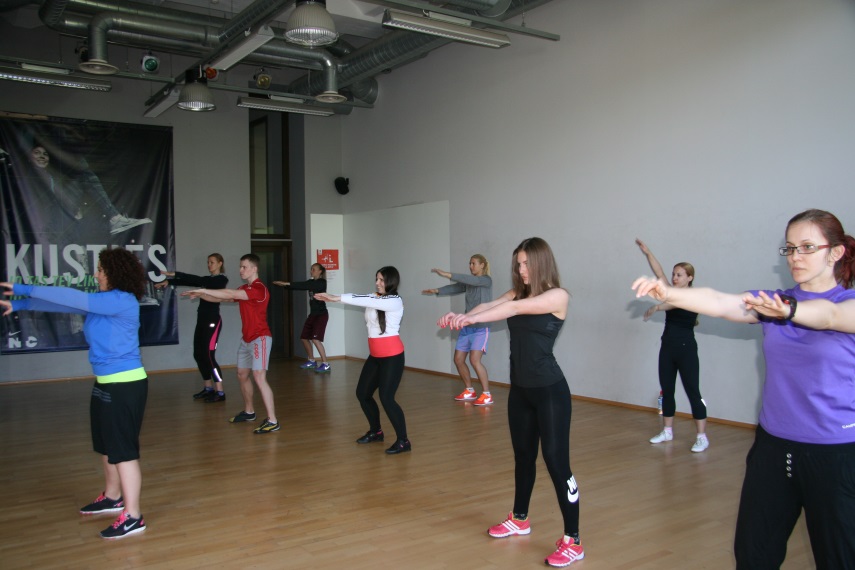 Семинары, лекции
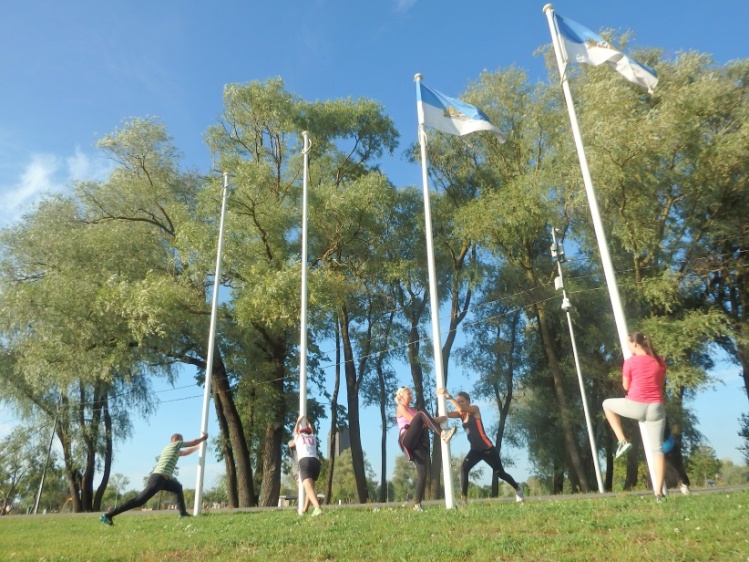 Гимнастика на свежем воздухе
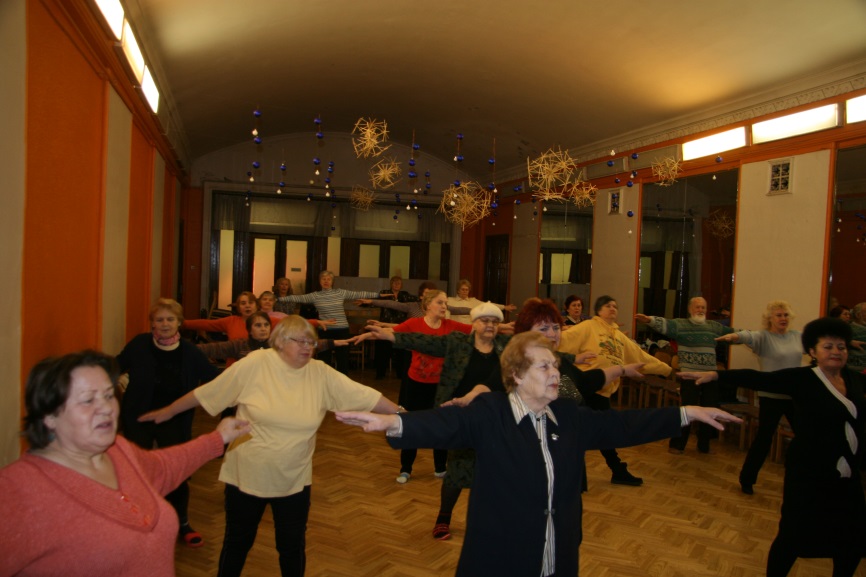 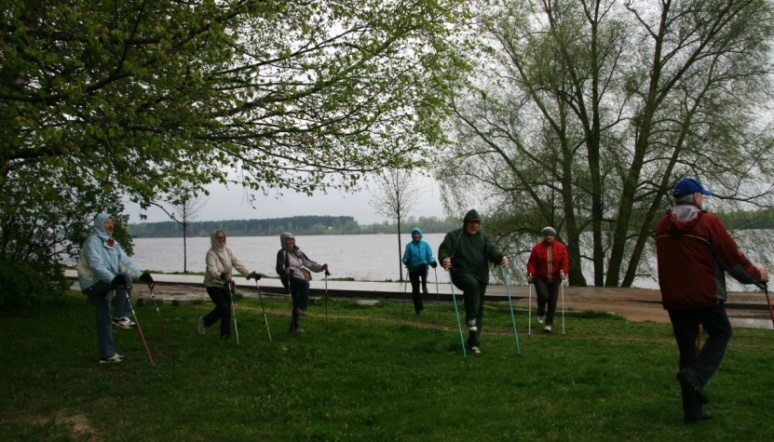 Занятия для сениоров
Нордическая ходьба
Физическая активность и профилактика травматизма
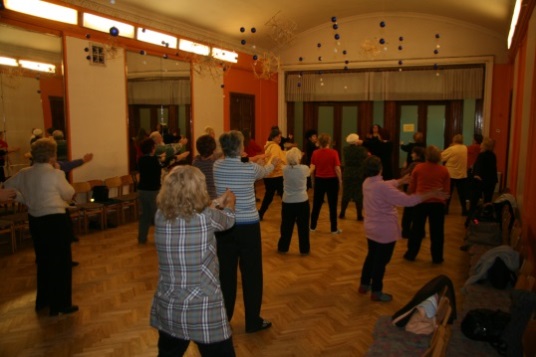 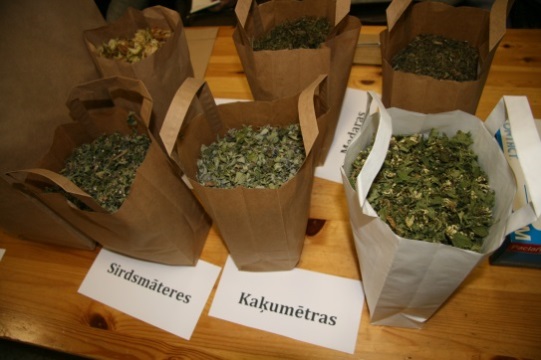 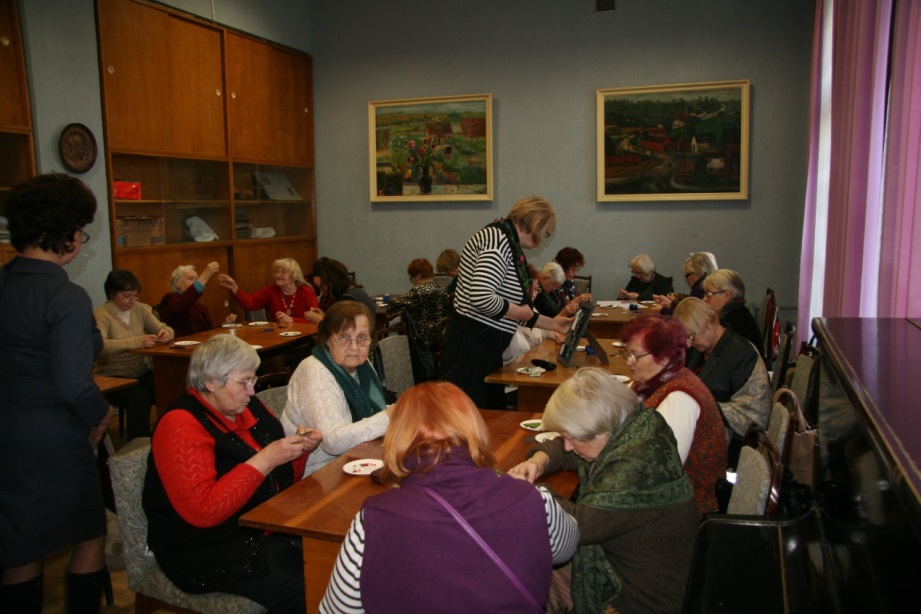 Общественные мероприятия
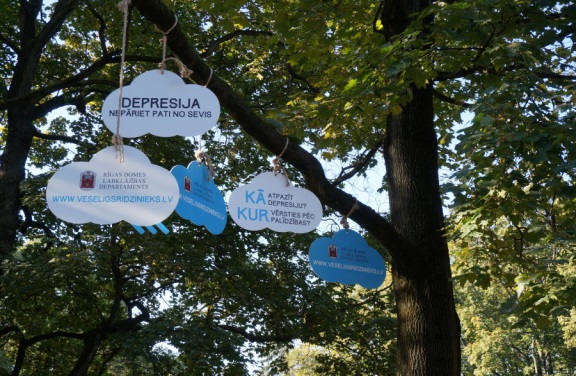 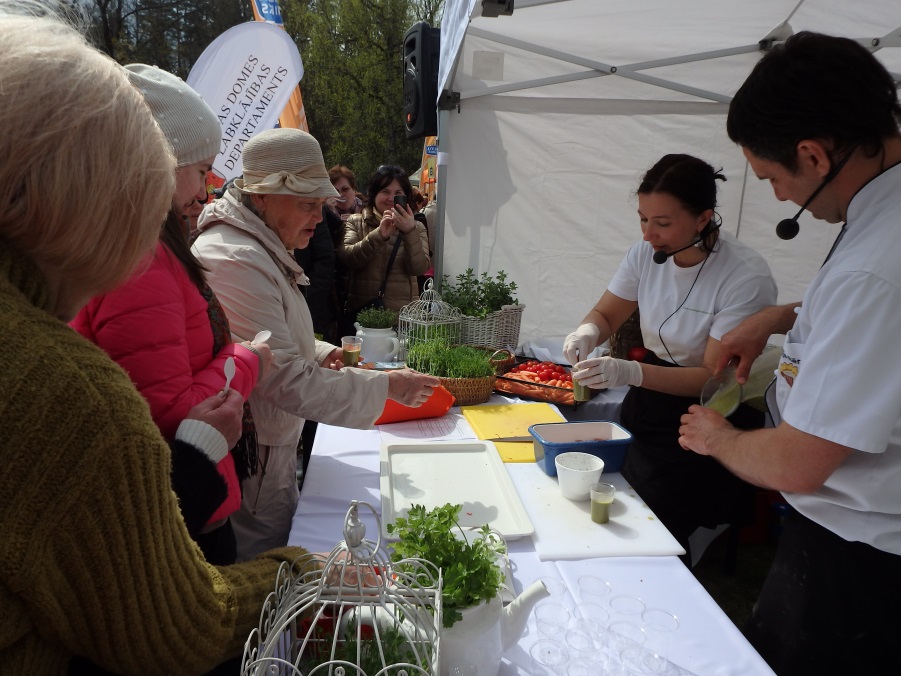 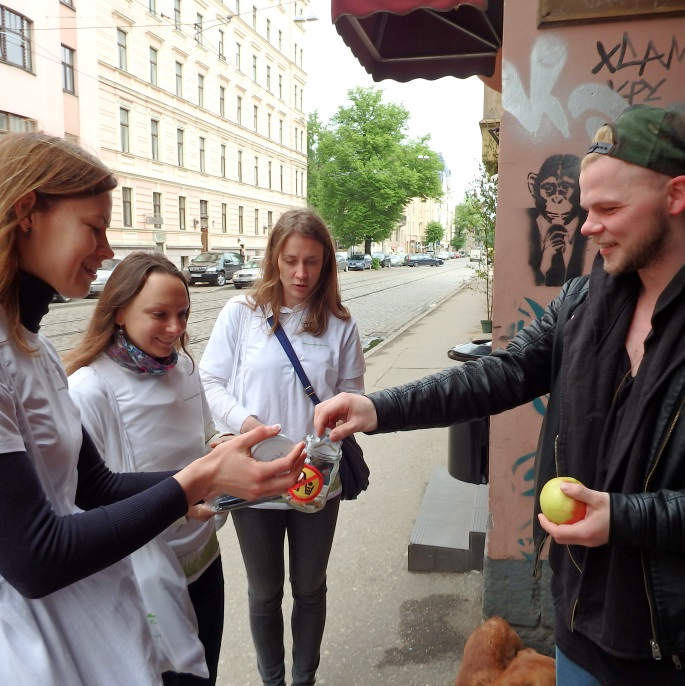 Общественные мероприятия
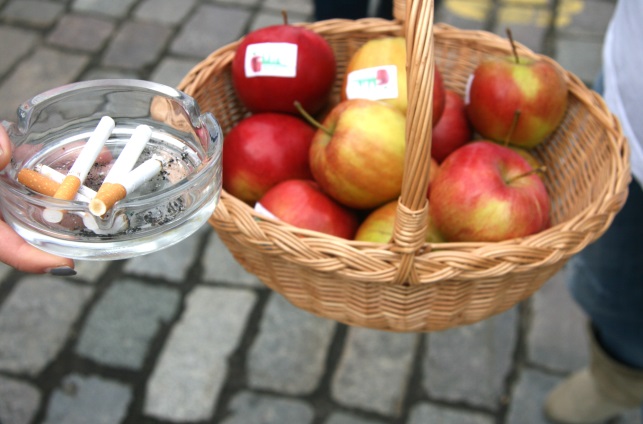 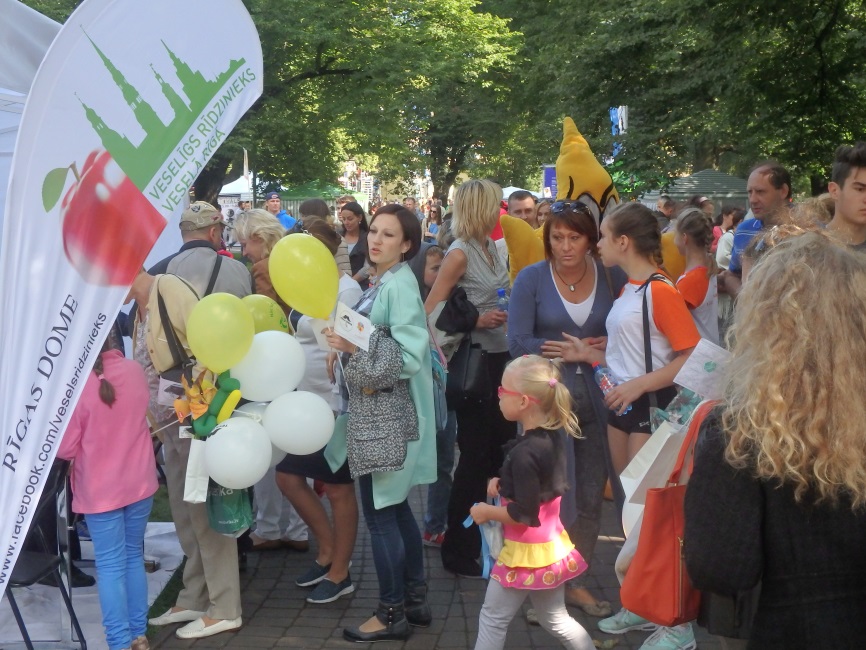 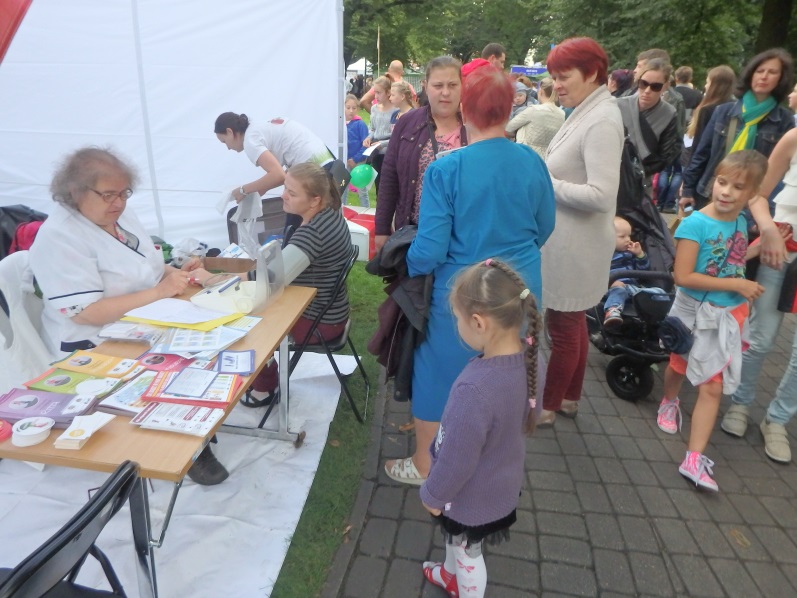 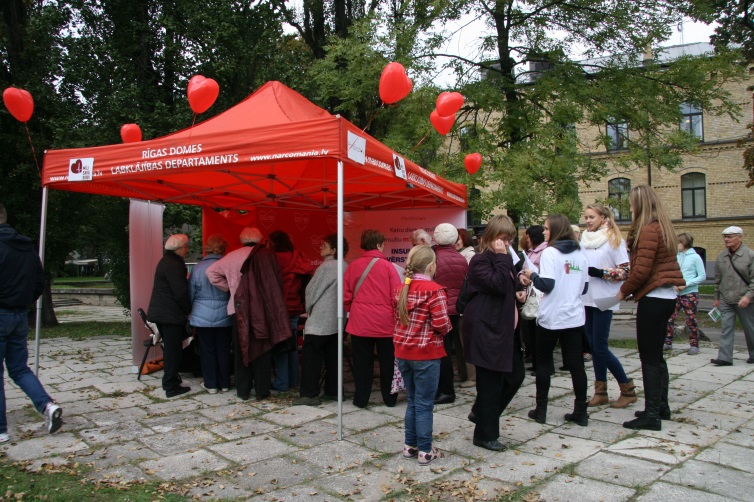 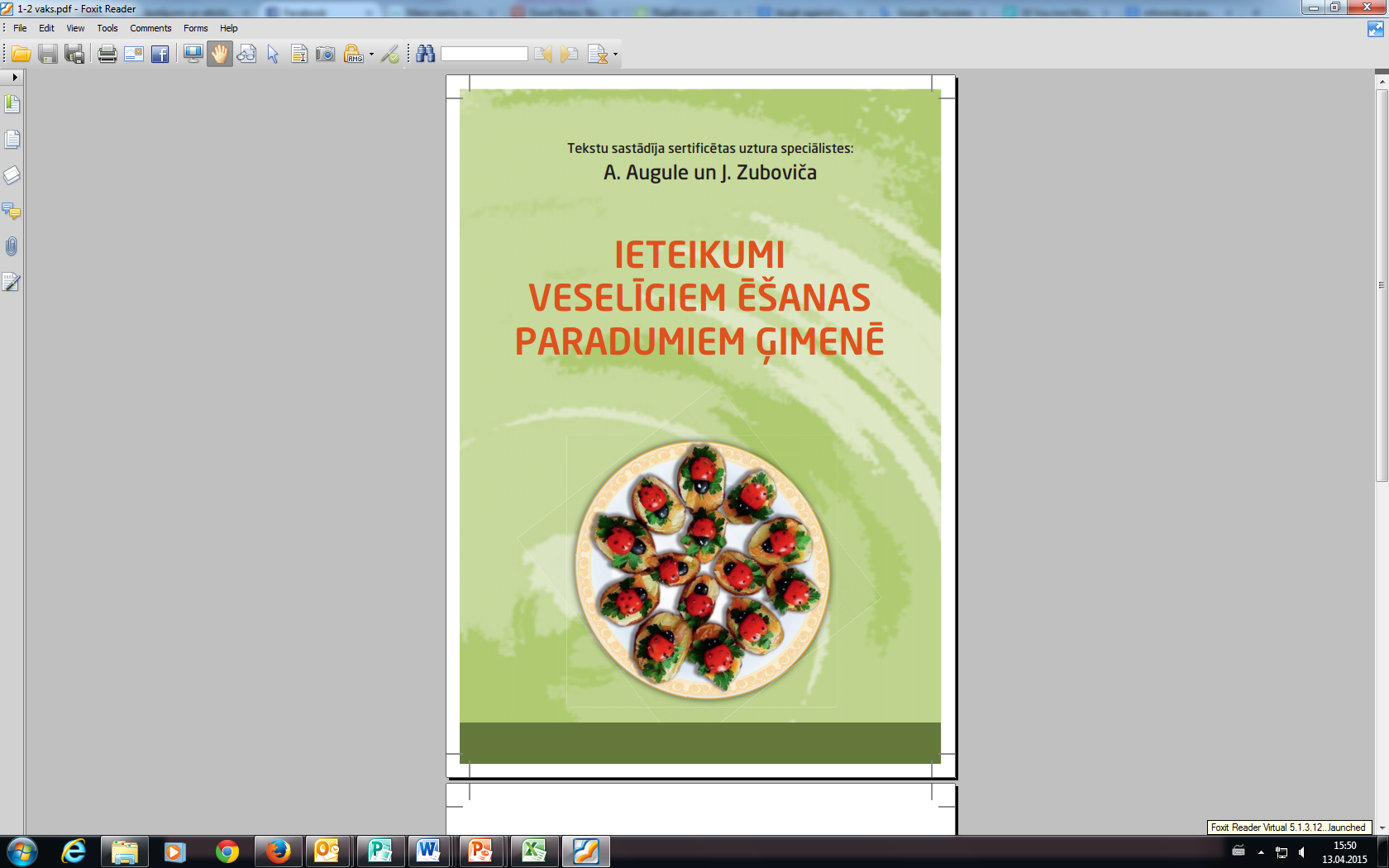 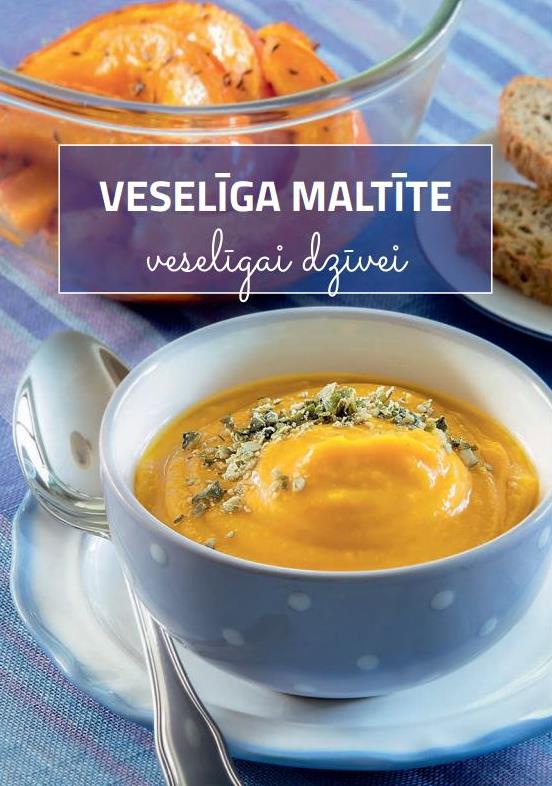 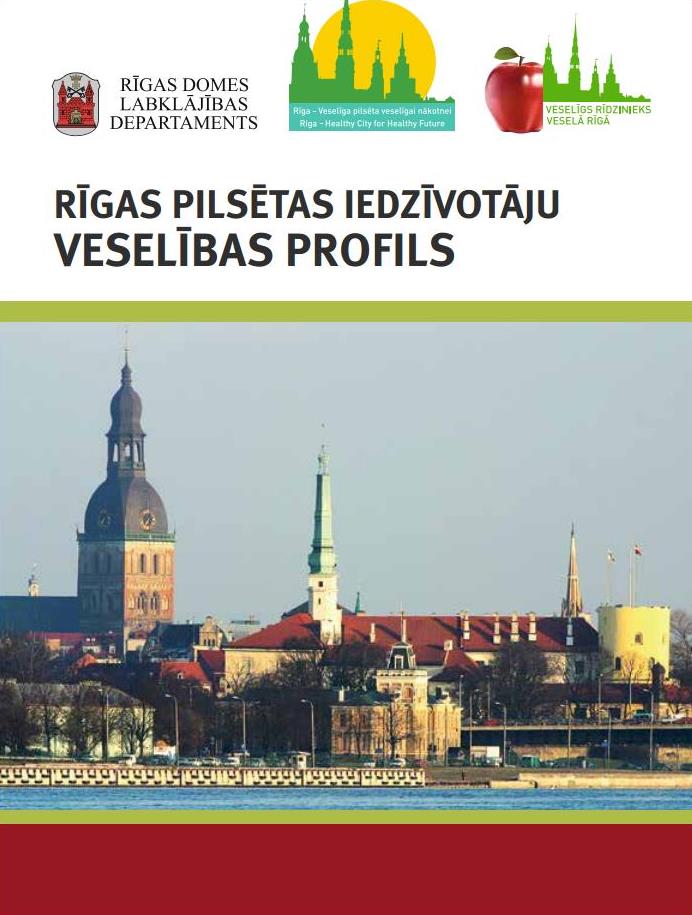 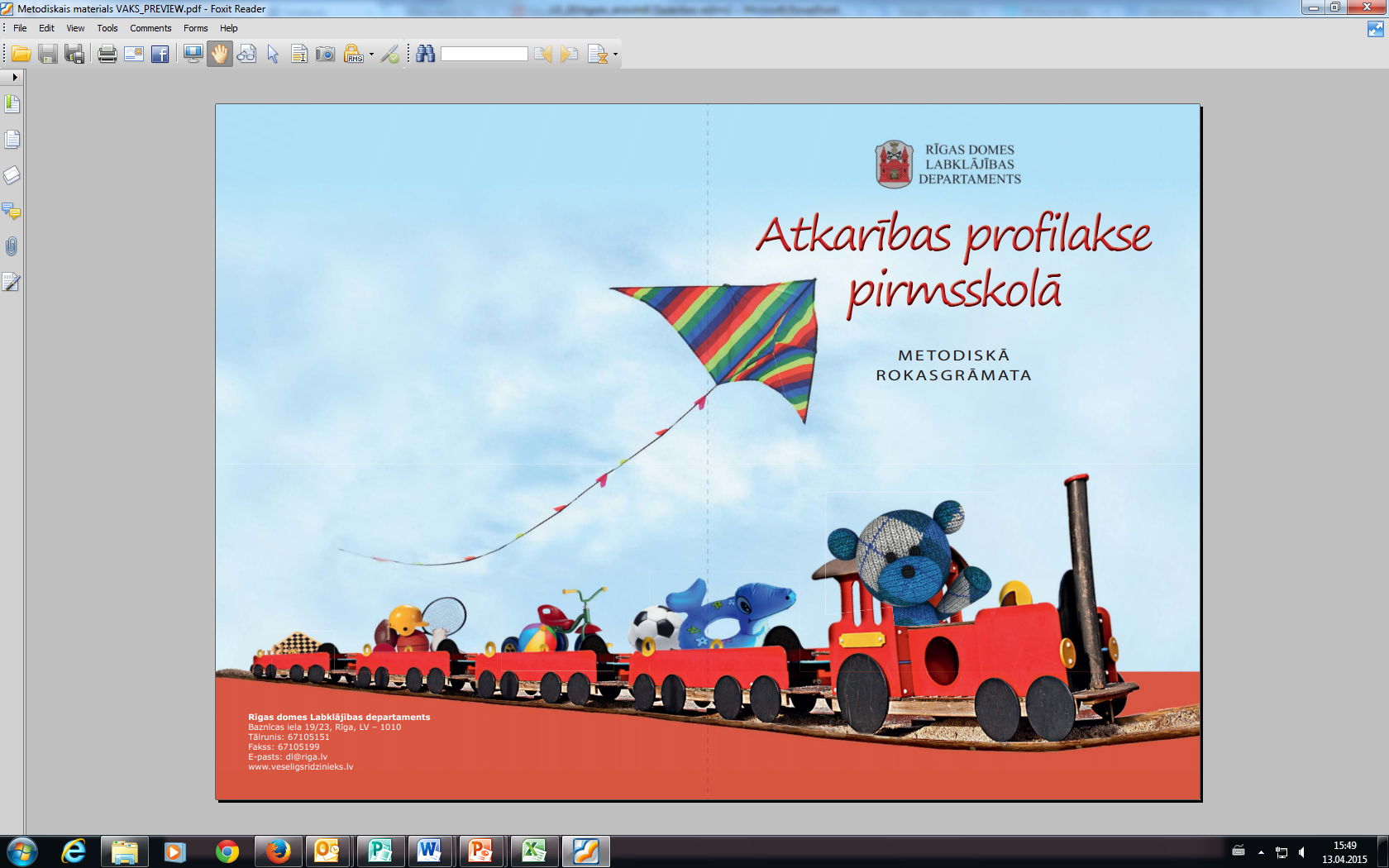 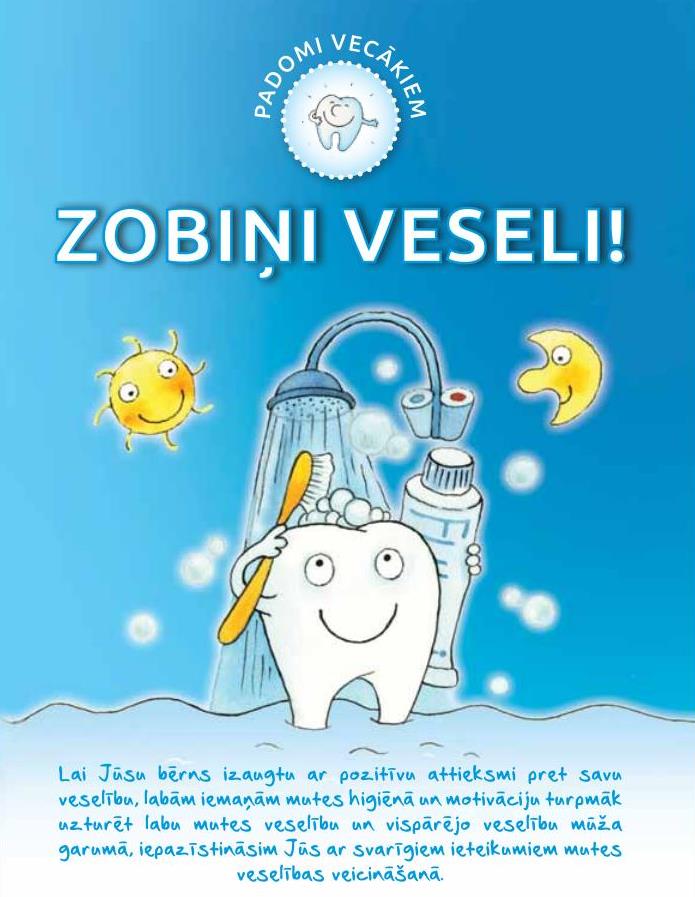 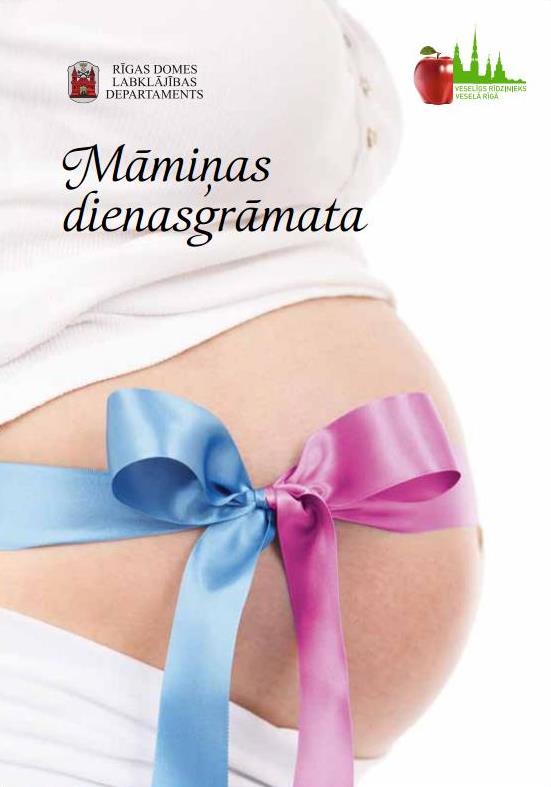 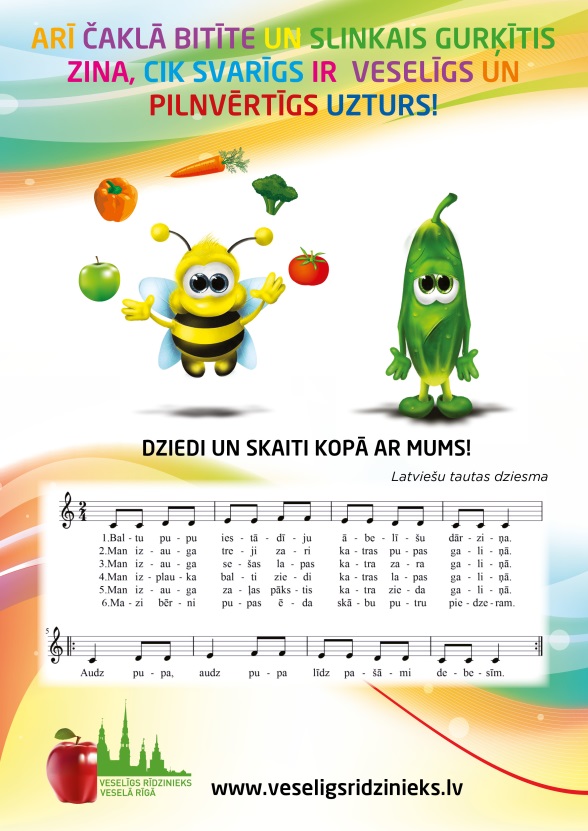 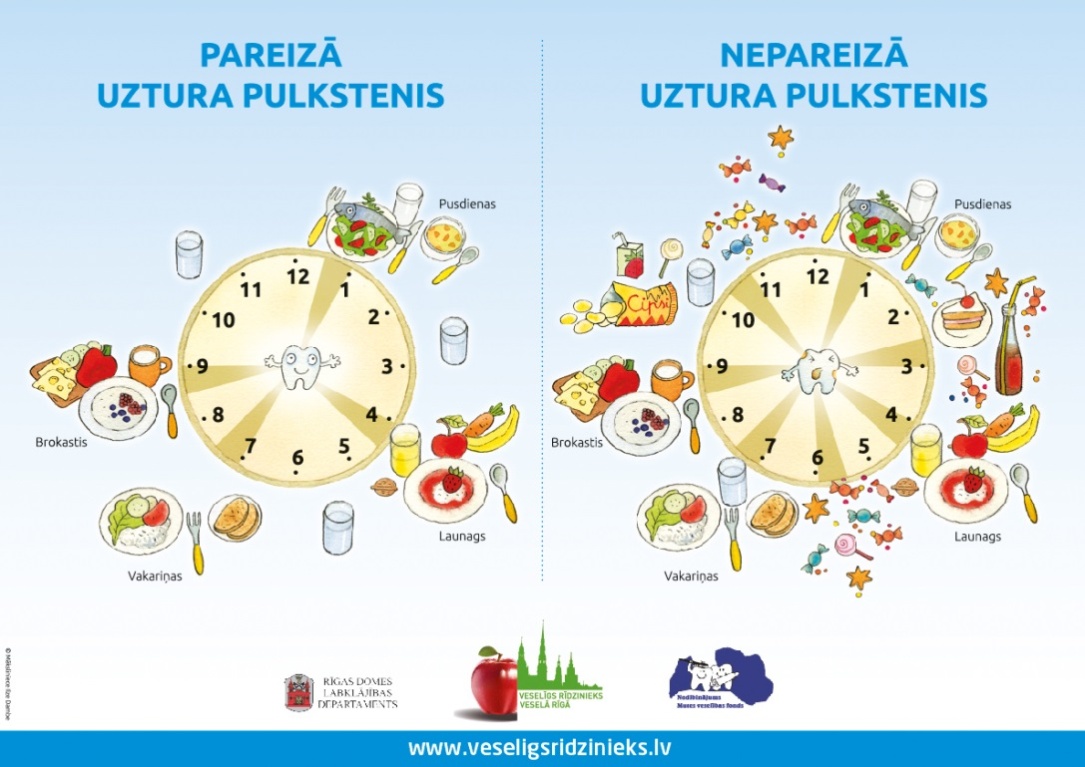 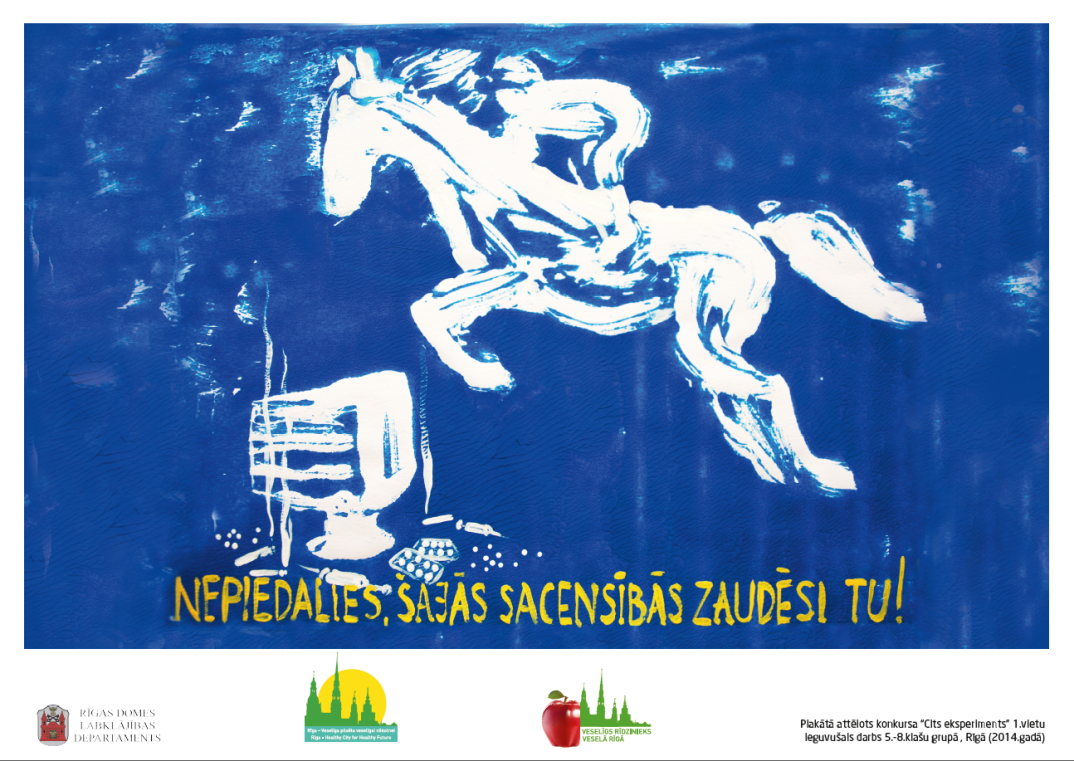 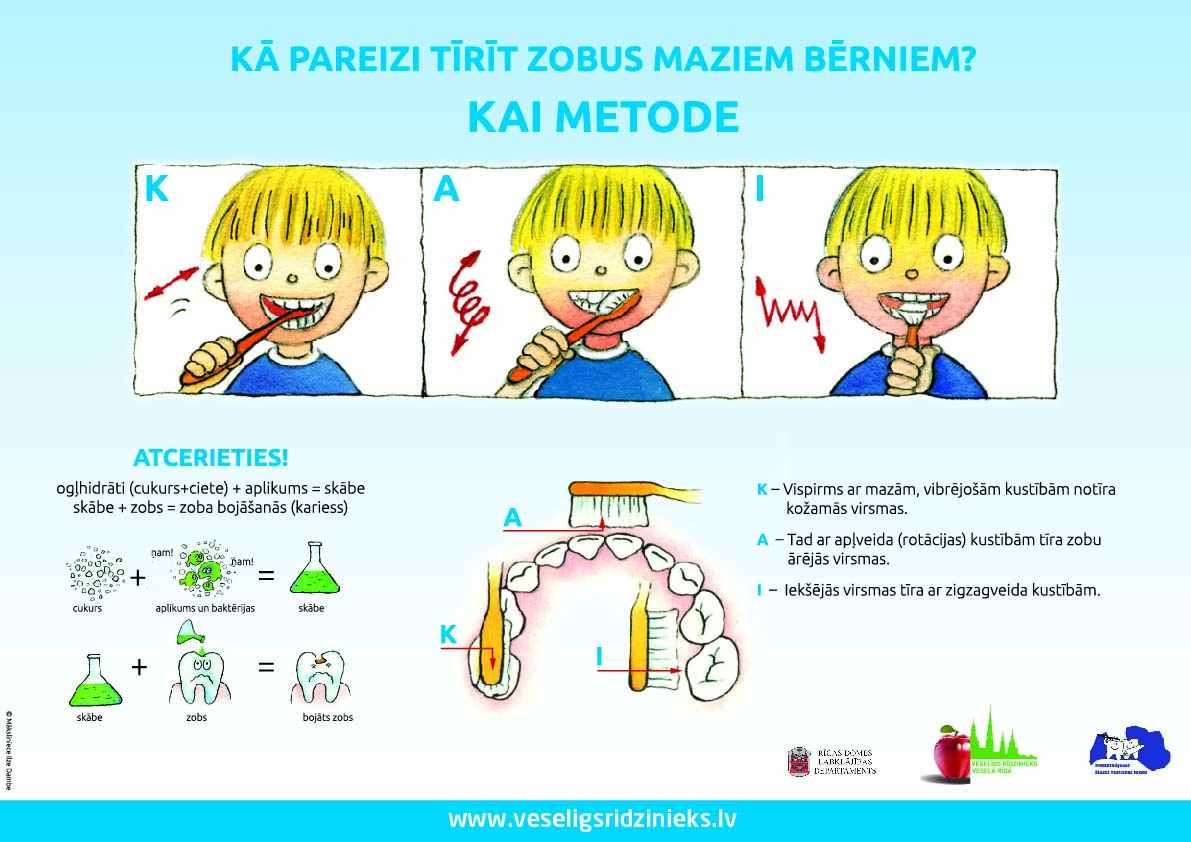 Совет по здравоохранению Рижского самоуправления
Совет по  здравоохранению города Риги был создан 22 мая 2012 года;
 В состав Совета по здравоохранению входят депутаты Рижской думы, представители всех отраслевых департаментов и отдельных агенств;
Одна из целей Совета здравоохранения является надзор за внедрением статегии, а также содействовать формированию и реализации политики здоровья общества Рижского самоуправления.
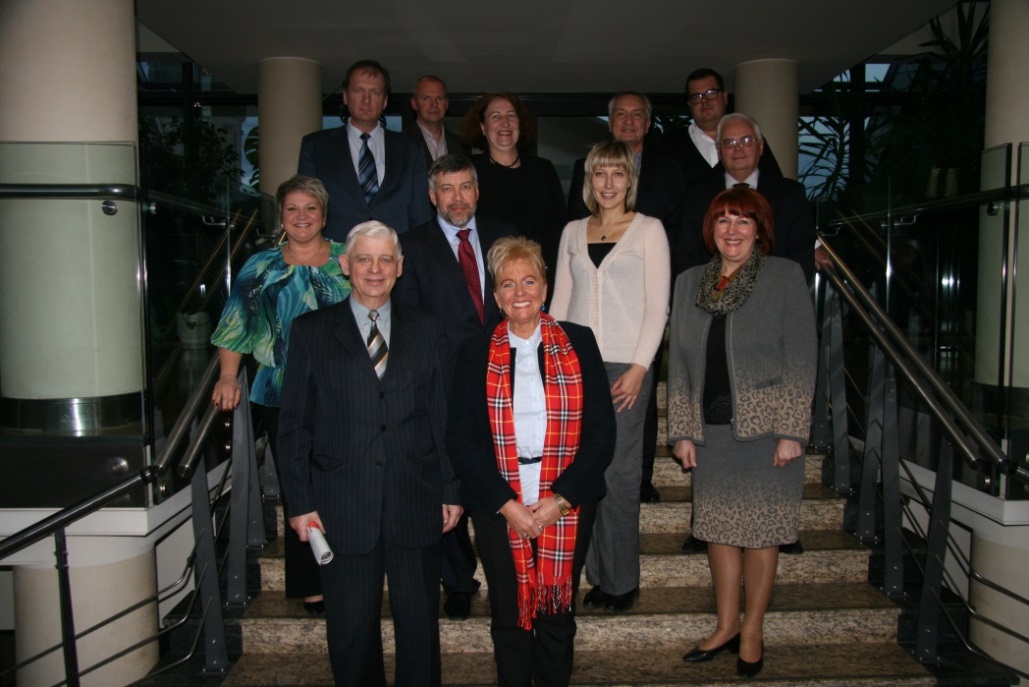 Межсекторальное сотрудничество в сфере здоровья общества Рижского самоупраления
БУДУЩЕЕ
Здоровый рижанин в здоровой Риге и благосостояние во всех жизненных оторослях
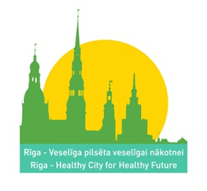 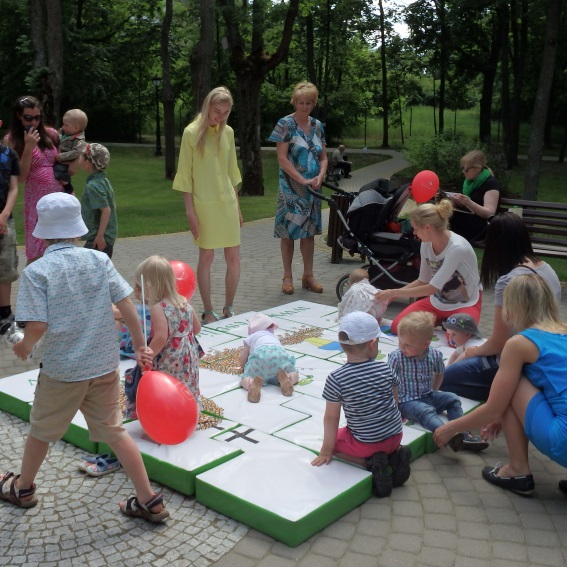 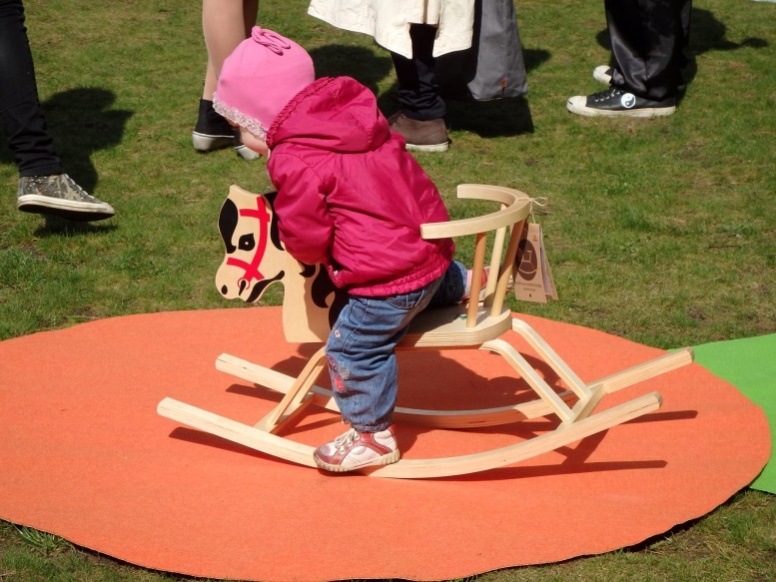 Спасибо за внимание!
Anna Auziņa
RD Labklājības departamenta
Sabiedrības veselības veicināšanas un profilakses nodaļas
galvenā speciālistē
tālr. 67181860
mob. tālr.: +371 26 59 84 71
e-pasts: anna.auzina@riga.lv
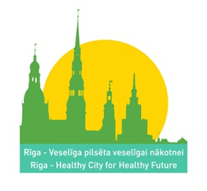